Figure 8. Decreased Pten leads to brain region-specific increases in phosphorylated-Akt and -Erk1/2 in ...
Hum Mol Genet, Volume 23, Issue 12, 15 June 2014, Pages 3212–3227, https://doi.org/10.1093/hmg/ddu031
The content of this slide may be subject to copyright: please see the slide notes for details.
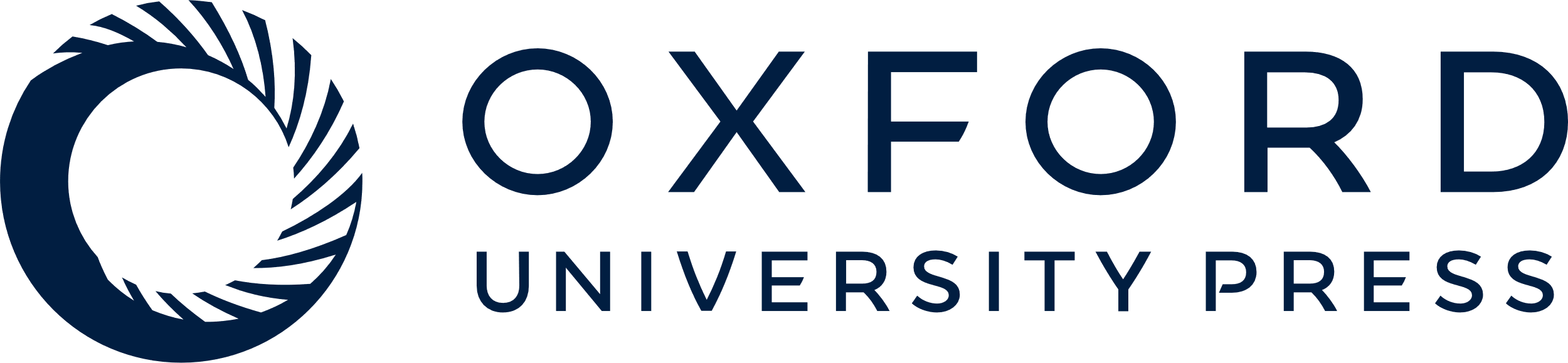 [Speaker Notes: Figure 8. Decreased Pten leads to brain region-specific increases in phosphorylated-Akt and -Erk1/2 in Ptenm3m4 mice. (A–C) Western blot showing Pten, phosphorylated (Ser473) and total Akt, phosphorylated (Thr202/Tyr204) and total Erk1/2 in (A) cortex, (B) hippocampus, and (C) cerebellum. Quantification of band intensity for each target protein is shown to the right of the western images. *indicates P < 0.05, **indicates P < 0.01, and ***indicates P < 0.001 using Tukey's or Dunn's multiple comparison tests.


Unless provided in the caption above, the following copyright applies to the content of this slide: © The Author 2014. Published by Oxford University Press. All rights reserved. For Permissions, please email: journals.permissions@oup.com]